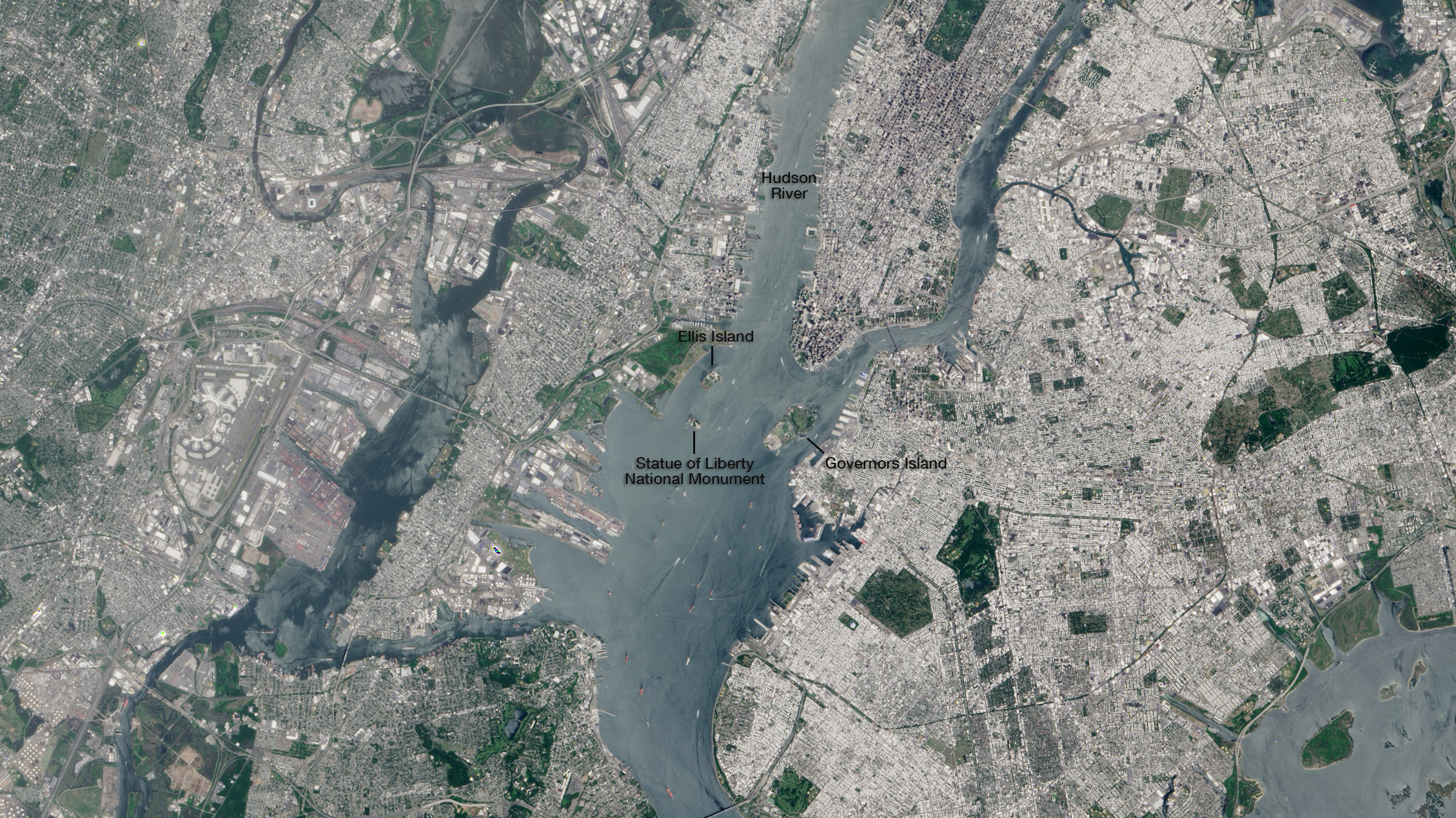 [Speaker Notes: Highlighting National Parks on the National Park Service Centennial

Statue of Liberty National Monument and Ellis Island, acquired by Landsat 8 OLI on June 7, 2015


For more information:
	earthobservatory.nasa.gov/IOTD/view.php?id=87710]